Dispute Resolution(Resolution of Private International Disputes)
Session 1: Introduction
FTU Master Program
28 February 2017
Prof. Dr. Wolfgang Wurmnest, LL.M. (Berkeley)
About this class
Me? 
You? 
Our joint venture: “Dispute Resolution”
Structure of the class: Course syllabus
Legal texts provided by FTU (hard copy)
No proper reading assignments (only voluntary reading)
How to get the PP presentation?
Your participation in the class:
All questions are welcomed (all the time)
Reading + Discussion 
Quick quiz
Dispute Resolution
2
Structuring international commercial disputes
Background 
International trade and commerce has increased steadily. 
International trade law aims at opening up foreclosed markets, more and more countries open their markets for cross-border trade.
Firms and entrepreneurs enter into cross-border transactions & invest abroad
How are commercial disputes resolved?
Dispute Resolution
3
Structuring (2)
Disputes between states 
Trade disputes on matters covered by WTO law
Special dispute settlement bodies and procedures
Laid down in WTO law
Outside WTO
Dispute settlement mechanisms of other international/supranational bodies
Diplomatic consultations
ICJ
These type of disputes are not treated in my class -> WTO law, Trade Remedies
Dispute Resolution
4
Structuring (2): Disputes between investors & states
Example: French investor that has invested in Pakistan claims expropriation by host state (= Pakistan).
Investor may sue state before a court in Pakistan
P1: Immunity of state?
P2: Is court “neutral”?
P3: Law of Pakistan might allow expropriation
Result: French firm might not invest in Pakistan
Dispute Resolution
5
Structuring (3): Disputes between investors & states
Therefore: Many states (including Vietnam) have concluded bilateral investment treaties (“BIT”) for the protection of investors 
BIT stipulate the right of the investor or the host state to sue the other side before an arbitral tribunal 
Many states (approx. 150, not: Vietnam) have ratified the Convention on the Settlement of Investment Disputes between States and Nationals of Other States (World Bank, 1965)
Convention establishes ICSID (International Centre for Settlement of Investment Disputes)
Authorizes arbitration, rules for arbitration procedure 
ICSID proceedings very common dispute resolution mechanism
Investor-state proceedings not covered in this class, only commercial arbitr.
Dispute Resolution
6
Structuring (4): Disputes between private parties
In this class we treat disputes between private parties in commercial matters
	Example: German firm sells machines to buyer in Vietnam. Buyer 	claims that machines are defect.
Dispute Resolution
7
Dispute resolution mechanisms
Negotiation
Litigation
Arbitration
Mediation (Conciliation)
Minitrial
Dispute Resolution
8
Negotiation
Parties try to resolve their dispute by mutual agreement without adjudication
Skills required are to a lesser extent of a legal nature, rather a question of negotiation tactics and experience.
Dispute Resolution
9
Negotiation – pro and contra
Advantages: 
Inexpensive and amicable agreement allows the parties to continue their business relationship, parties can try to include solutions which require cooperation and would normally not be available in court proceedings
Disadvantages: 
No coercive power!
Parties must both agree to negotiate and resolve their dispute – If no agreement no result!
Dispute Resolution
10
Litigation
Determination of a dispute between the parties by a public court …
whose authority is in principle independent of the consent of the parties ….
for resolution in a judicial manner (i.e. court has the power to issue a binding decision).
Opportunity for parties to present evidence or submissions in support of their claim.
Dispute Resolution
11
Advantages
Coercive power of the court, in particular in relation to third parties (joinder) and witnesses
Judgment enforceable in the country where the court is seated (in Europe in whole EU)
No other alternative if negotiations fail and there is no agreement on arbitration or mediation
Dispute Resolution
12
Disadvantages
“All or nothing” decision
Judicial expertise might not be sufficient due to legal (foreign law) or factual difficulties of the case
Rather formal proceeding in most countries
Courts may be biased in some countries 
Lack of confidentiality in court proceedings
Cost and complexity of litigating in a foreign court
Publicity & possible damaging effect on business relationship
In transnational cases: Can a judgment be enforced abroad?
Dispute Resolution
13
Arbitration
Dispute between the parties …
that is submitted by agreement to a private third party chosen by the parties (= arbitrator or arbitrators) …
for resolution in a judicial manner (i.e. third party has the power to render a binding decision).
Opportunity for parties to present evidence or submissions in support of their claim.
Dispute Resolution
14
[Speaker Notes: Arenson v Arenson [1977] AC 405 (HL)]
Advantages
Permits maximum of party autonomy, little intrusion by state courts
Special professional knowledge of arbitrators that can be chosen by parties
Confidentiality: proceedings not open to public
Procedural informality, e.g. no formal serving of documents
Duration
Often arbitral tribunals work faster than courts 
Only one instance
Often (not always): lower costs 
Only one instance + shorter duration, 
No translation costs because of agreement on language of proceedings
Almost universal recognition of arbitral awards through the United Nations Convention on the Recognition and Enforcement of Foreign Arbitral Awards (New York, 10 June 1958)
Which firms choose arbitration in practice?
Dispute Resolution
15
Disadvantages
Weak coercive power of arbitration tribunal over parties and in particular non-parties
Support by state courts may be necessary 
to obtain evidence
for interim measures
for constitution of a tribunal
Depending on “forum”: Uncertainties about procedural issues + application of regulatory rules
Problems with joinder of third parties (unless contracted for)
Dispute Resolution
16
Mediation
Process by which disputing parties engage the assistance of a neutral third party to act as a mediator – a facilitating intermediary – who has no authority to make any binding decisions but who uses various procedures, techniques and skills to help the parties resolve their dispute by negotiated agreement without adjudication
Essentially negotiations supported by a neutral third party
Mediators sometimes have knowledge of psychology (business psychology)
Dispute Resolution
17
Mediation – pro and contra
Advantages:
Same as negotiation
Looking at „interests“, not merely “rights” (orange example)
Sightly more expensive than negotiation without mediator, but (maybe) better chance to succeed
Disadvantages:
Parties must agree on mediation/final agreement + cooperate during negotiations 
Mediation clause can be included in contract
No agreement, no result! (waste of time…)
Dispute Resolution
18
Minitrial
Negotiating procedure which is generally (albeit not always) assisted by a neutral third party (“neutral advisor”). 
Dispute is presented in an “abbreviated” trial form to senior firm representatives of the parties to the disputes (i.e. before officials that are not directly involved in the transaction in dispute).
Senior officials try to reach agreement by negotiation.
Neutral advisor informs senior officials how the dispute could be resolved.
Dispute Resolution
19
Minitrial (2)
Advantages:
Same as mediation
More structured than traditional mediation (can also be a disadvantage)
Disadvantages:
Same as mediation: Parties must agree on minitrial + cooperate during negotiations + no agreement, no result
Limited scope of application: recommended for major disputes in which senior business decision takers are interested in a strong personal involvement to solve the dispute.
Dispute Resolution
20
Which mechanism is “the best” for private disputes?
Impact of “culture” 
Chosen settlement mechanism depends partly on “cultural preferences”.
Parties from countries that regard court litigation as offensive (a view that is strong in Asia) may prefer negotiation or arbitration. 
“Informal dispute resolution” is therefore common in Vietnam.
Less common in many European states where courts are often seen as neutral instances helping the parties to settle the disputes.
Settlements “brokered” by the courts are however frequent in many jurisdictions, see e.g. Article 10 Vietnamese Code of Civil Procedure: 
	“The courts have the responsibility to conduct conciliation and create favorable 	conditions for the involved parties to reach agreement with one another on the 	resolution of civil cases or matters under the provisions of this Code.”
Europeans try to avoid being sued in U.S. as proc. system is “plaintiff friendly”.
Consequence: arbitration agreements frequent in international commerce
Dispute Resolution
21
Impact of “business strategy”
Vary depending on the relationship between the parties to the dispute
	Example: “One-time-transactions” vs. Comprehensive business 	relationship over an extended period of time to the benefit of both 	parties.	
If you want to continue doing business with the adversary 
it might not be a good idea to sue him in a court.
It must be assured that the suit does not negatively affect other transactions/relationships 
Maybe in complex relationships negotiation / mediation / minitrial is the better alternative
Dispute Resolution
22
Impact of the forum’s legal system
Litigation is no option if courts having jurisdiction over the dispute will not ensure due process (corruption, decision in favour of inland party etc.) 
Litigation will be cumbersome if proceedings will take long time 
Litigation must be reconsidered if proceedings will consume a lot of resources (court fees, lawyer’s fees etc.)
Dispute Resolution
23
Drafting the dispute resolution clause
Assess the risks of future disputes out of a business relationship
Negotiations of dispute resolution mechanisms might give hints about the integrity of the contractual partner.
In practice
No lawyer involved in conclusion of contract, no dispute resolution clause
midnight clauses on jurisdiction/arbitration, applicable law for contracts
Larger relationships might include multi-step approach, including
a provision on negotiation
(a provision on non-binding dispute resolution, such as mediation
and, if the former alternatives do not lead to a conclusion: a clause on litigation/arbitration 
P: Such clauses may delay a final decision, if negotiations/mediation does not lead to an agreement.
Dispute Resolution
24
Example for a negotiation clause
“The parties shall attempt in good faith to resolve any dispute arising out of or relating to this agreement promptly by negotiations between executives who have authority to settle the dispute. Any party may give the other side  written notice of any dispute not resolved in the normal course of business. Within 20 days after delivery of said notice, executives shall meet at a mutually acceptable time and place, and thereafter as often as they reasonably deem necessary, to exchange relevant information and to attempt to resolve the dispute. If the dispute could not resolved after 60 days after delivery of the notice, the parties are free to initiate mediation [alternative: arbitration/court proceedings].
If a negotiator intents to be accompanied at a meeting by a lawyer [attorney], the other negotiator shall be given at least three working days’ notice of such intention and might also be accompanied by a lawyer [attorney]. All negotiations pursuant to this clause are confidential.”
Dispute Resolution
25
Examples for mediation/minitrial clauses
“If the dispute has not been resolved by negotiation as provided in this contract, the parties shall endeavour to settle he dispute by mediation [minitrial]. The neutral third party will be selected from the ____ (Name of Panel of neutrals). If the parties encounter difficulty in agreeing on a neutral, they will seek the assistance of____ (name) in the selection process.”
Dispute Resolution
26
Examples for a mediation/minitrial clauses (2)
Neutral party can be agreed on when the contract is formed 
„If the dispute has not been resolved by negotiation as provided in this contract, the parties shall endeavour to settle he dispute by mediation [minitrial]. The parties have selected ___ as the mediator [neutral advisor] in any such dispute and he has agreed to serve in that capacity and to be available on reasonable notice. 
In the event ___ is or becomes unwilling or unable to serve, the parties have selected __ as the alternative mediator [neutral advisor]. In case the alternative mediator [neutral advisor] is unwilling or unable to serve, and the parties can’t agree on a neutral, they will seek assistance of___ in the selection process.”
Dispute Resolution
27
Key issues in international cases
Introduction 
What is an international case? = Dispute having a nexus with more than one jurisdiction.
Possible features of a cross-border case:
Diversity of citizenship
Diversity of domicile/residence
Business transactions abroad
Torts abroad
Dispute Resolution
28
An example (automobile case)
Suzuki, a Japanese motorcycle manufacturer headquartered in Tokio, purchased wheels for their bikes from Tecla, a manufacturer seated in Palo Alto (California). The wheels are delivered and built into the motorcycles by Suzuki which are then delivered to Vietnamese consumers. It turns out that most of the wheels are defective and Suzuki has to recall the motorcycles. 
The CEO of Suzuki calls the chief legal officer to discuss problems and pitfalls of claiming damages from Tecla. 
Which issues should be raised in this meeting?
Dispute Resolution
29
Considerations in the automobile case
Can we litigate? Or does our contract have a valid arbitration/mediation clause which bars litigation?
Shall we litigate at all (bad publicity, cultural attitudes to litigation, must/can we do busines after litigation with opponent, premature lawsuits might escalate the conflict)?
Where to litigate: which courts are available (= have adjudicatory jurisdiction)?
Dispute Resolution
30
Considerations (2)
Which substantive law will be applied (will action be successful, which remedy can be obtained, how much damages can be claimed)? 
Will the judgment be enforceable in other countries? 
How to serve the other party? 
Do we have sufficient evidence to win the case; how can evidence be obtained abroad?
Are there any procedural advantages in some courts which makes litigation before those courts more convenient (pre-trial discovery, freezing of assets, (no) jury trial)?
Dispute Resolution
31
Considerations (3)
How might Tecla react?
Contest jurisdiction
Commence counter-proceedings in another court (counter-claim, negative declaration)
Conceal or disperse its assets
Once it is clear which court has jurisdiction (and will hear the case), the chances of success can be determined which often leads to a settlement.
Dispute Resolution
32
Main issues to be distinguished
Jurisdiction 
What is this? 
Lex fori
Bases of jurisdiction
Applicable law
What does this mean?
Conflict-of-law rules
Local law, foreign law, uniform law
Will a foreign judgment be recognized and enforced in a country where the debtor has assets?
Definition of recognition and enforcement
Protection of the debtor
Dispute Resolution
33
Related issues
Service of documents
Definition 
Importance of due service of process
Taking evidence abroad
Definition
Legal assistance between sovereign states
Dispute Resolution
34
Where to sue? The parties’ perspective
In transnational litigation, jurisdiction is crucial because plaintiff can choose the forum:
Subjective considerations (familiarity, language)
Convenience (location of parties and witnesses)
Considerations of cost (legal fees)
Quality of the available courts (expertise, neutrality, bias, corruption)
Legal advantages (availability and extent of interim/final remedies, damages, certainty of legal rules, rules on evidence)
Applicable law favorable to claimant
Dispute Resolution
35
The parties’ perspective (2)
When do you have to sue abroad?
Domestic court has no jurisdiction. 
No claim under the law applied by domestic court but under the law applied by foreign court.
Assets in countries in which judgment from domestic court cannot be enforced.
When do you want to sue abroad?
Favorable law
Higher awards
Enforceability
Dispute Resolution
36
Sources of law (for the resolution of int‘l disputes)
International (Treaty) Law 
Hague Conference on Private International Law (www.hcch.net) (founded in 1893)
Elaborates conventions to unify private international law rules in the broad sense (including jurisdiction + enforcement):
For example, on service and taking evidence abroad
Most conventions relate to family and succession law
Today more than 75 states + EU may take part in negotiations 
Asian Member States include: China, Japan, Singapore, South Korea, and (since 2013) Vietnam
Problems and pitfalls
Slow ratification process 
Due to differences, not many conventions are ratified by many states  
To reach compromise many conventions allow reservations, which limit the unifying effect of a convention
Dispute Resolution
37
Member States Hague Conference (map slightly outdated)
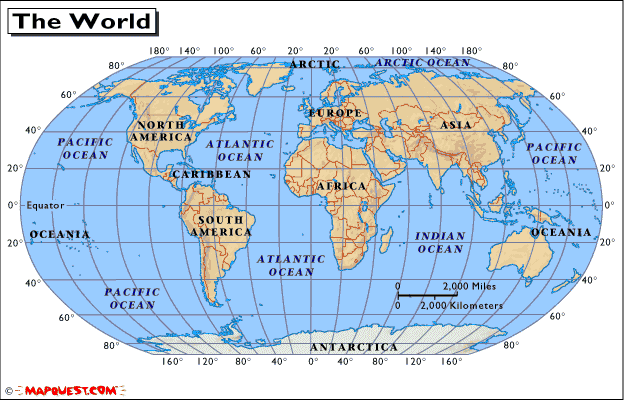 Dispute Resolution
25
Sources (2) – In Europe „regional law“: EU law
Some time ago: “European” acts were Treaties concluded by EC states
Example: Convention on jurisdiction and the enforcement of judgments in civil and commercial matters of 1968
Why was this step taken? 
Since 1999 (Treaty of Amsterdam) EC has competence (power) to enact statutes (legal rules) in the field of judicial cooperation in civil matters.
What is a Regulation?
Why do I sometimes use the word “EU” and sometimes “EC” to refer to the European level?
Why was the “communitarization” necessary and desirable?
Dispute Resolution
39
Sources (3) – EU law
Today this power is mainly enshrined in Art. 81 TFEU 
Special case (Protocols to EU Treaties)
GB & Ireland
Denmark
Dispute Resolution
40
Sources (4) – National law
The Nation State: traditionally most important actor
Today: importance slightly diminished by international treaties + EU law (in Europe)
Dispute Resolution
41
Summary
When you have to solve an international case, you have to have three sources in mind: 
International law 
„Regional“ law, in Europe European law
National law
Dispute Resolution
42
Important legal texts: Jurisdiction & enforcement
International level
No Hague Convention
Three attempts to elaborate a worldwide “judgments convention” failed, negotiations were however recently resumed.
Dispute Resolution
43
Legal texts: Jurisdiction & enforcement (2)
Regional level (European law)
Regulation (EU) No 1215/2012 of 12 December 2012 on jurisdiction and the recognition and enforcement of judgments in civil and commercial matters (recast) (new Brussels I Reg /Recast Reg/Brussels Ibis Reg)
Applies in Member States since 10 January 2015 and replaces „old“ Reg 44/2001) 
Extended by international treaty to some neighboring countries 
Lugano Conv. 2007 (Switzerland, Iceland, Norway, Denmark + EU) 
Extension of EU rules to European Economic Area + EEA-courts will take notice of ECJ case law
Dispute Resolution
44
Legal texts: Jurisdiction & enforcement (3)
National level
Rules of the German Code of Civil Procedure (for issues not covered by international or EU law)
US law (state and federal level) 
Law of Vietnam
Dispute Resolution
45
Important legal texts: Service of process
International level
Convention on the Service Abroad of Judicial and Extrajudicial Documents in Civil or Commercial Matters of 1965 (“Hague Service Convention”)
Ratified by more than 60 states (Germany, GB, France, Japan, USA etc. but not Vietnam so far)
For service abroad between two states bound by convention, unless the two states are EU states.
European level
Regulation (EC) No 1393/2007 of 13 November 2007 on the service in the Member States of judicial and extrajudicial documents in civil or commercial matters (service of documents)
For service abroad from one EU state to another EU state
National level
Vietnam law of civil procedure etc.
Dispute Resolution
46
Litigation in the U.S., Germany and Vietnam
––
Dispute Resolution
47
Summary
Transnational cases: Issues
Which dispute resolution mechanism must/should be made recourse to?
Negotiation
Mediation
Arbitration 
Litigation
If adjudication: distinguish
Jurisdiction
Service & taking evidence abroad 
Applicable law
Recognition and enforcement of foreign judgment
Sources of law: international, regional (European) & national 
Litigation abroad might be very different from litigation in domestic courts
Dispute Resolution
48
Questions, discussion, quick quiz
Questions?
Case for discussion (including quiz questions)
A firm in Hanoi provides shoe manufacturing services (Hanoi firm). It wants to enter into an agreement with a well known “brand for running shoes” based in Munich/Germany (German firm). The parties agree on all commercial aspects of their relationship (amount of shoes to be produced, design, quality, price per pair of shoe etc.). 
Towards the end of the negotiation process the CEO of the Hanoi firm comes to you and asks what clauses he should discuss with the German firm with regard to future disputes that might come up between the parties. What issues could be considered?
Dispute Resolution
49
Thank you very much for your attention!
Dispute Resolution
50